Lecture 42: Examples
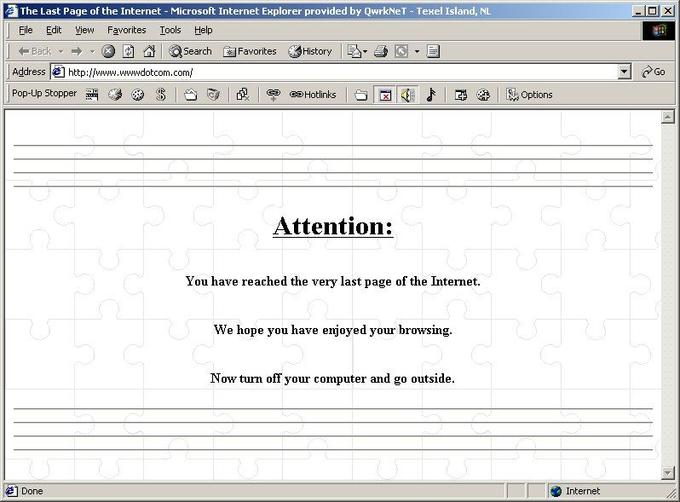 Objectives:
	File ParsingText Processing 
Resources:
	StackOverflow 
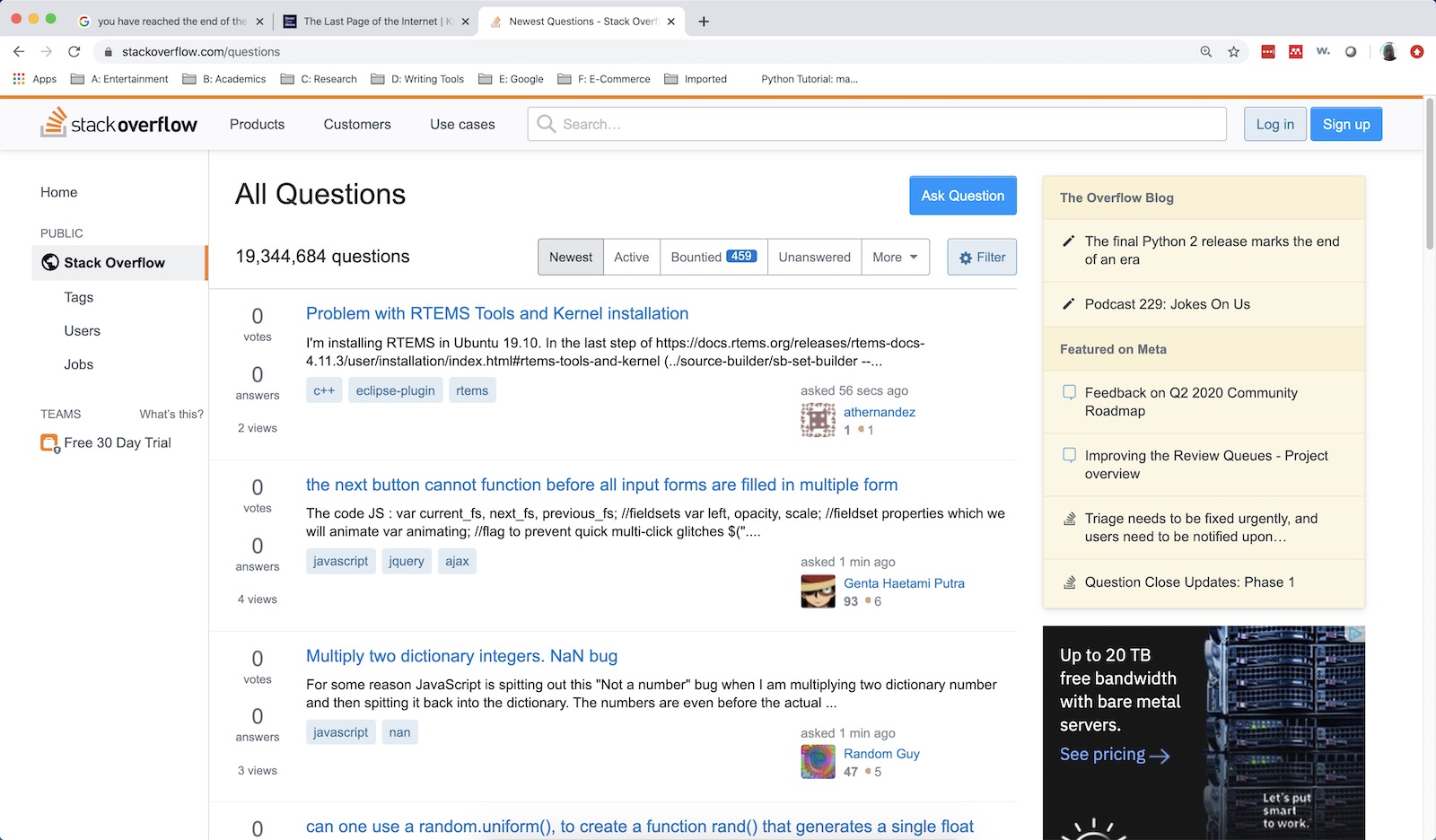 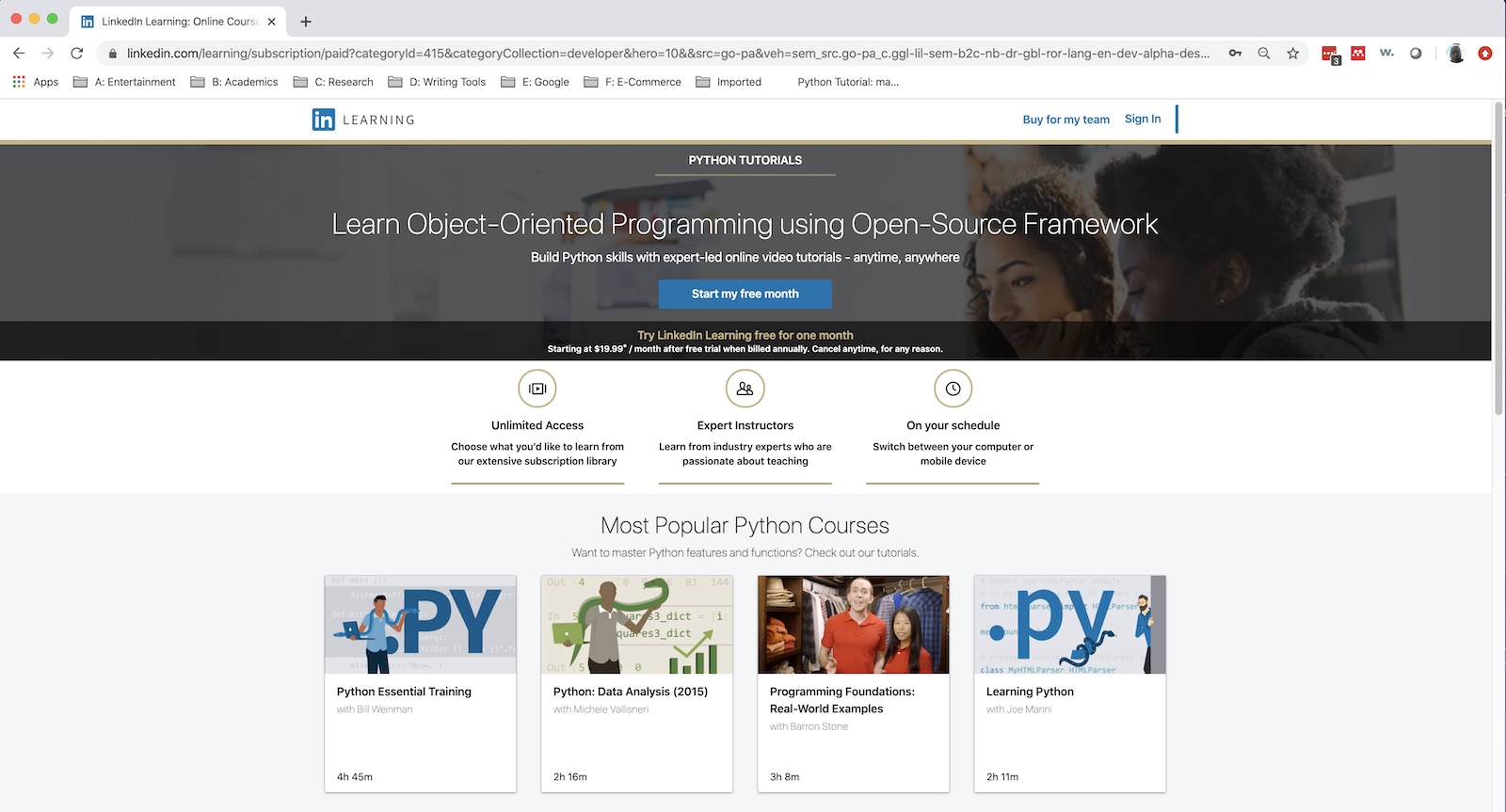